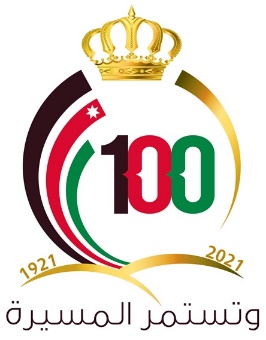 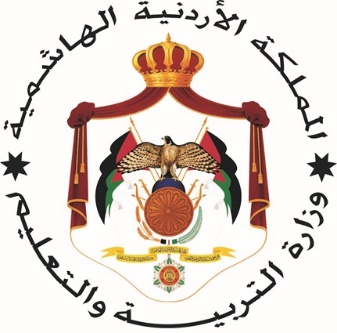 الفـــاقـــد التـعـلـمــي
Learning Loss

تموز 2021
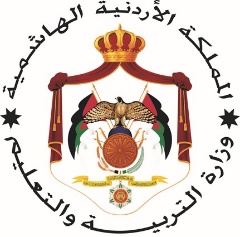 مقدمة
في ظل الظروف الاستثنائية التي سيطر فيها فيروس كورونا على الحياة اليومية، تقوم وزارة التربية والتعليم باتخاذ العديد من التدابير الاحترازية، للمحافظة على استمرار العملية التعليمية التعلمية. 
من آثار جائحة كورونا إحداث تغيــــرات في أنمــــاط التعلم والتعلــــيم (ما قبل الجائحة وبعـدها) واحتمـال فقـدان الطلبـــة المعـــارف والمهـــارات التي خطـــطت المناهج لدراسية لإكسابها للطلبة في التعليم المدرسي في وضعه الطبيعي الوجاهي، وهـو مـا يتعارف عليـه اصطلاحًا" الفاقـــــد التعليمـــــي"
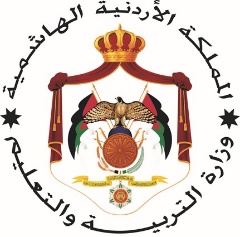 الفاقد التعلمي: 

 هو الفرق بين ما يفترض اكتسابه وما اكتسبه الطلبة فعلياً
مـا يفـترض اكتـسابه
الفاقد التعلمي
مــا اكتــسبه الطلبــة فعليــًّا
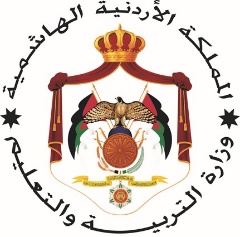 أسباب الفاقد التعليمي:
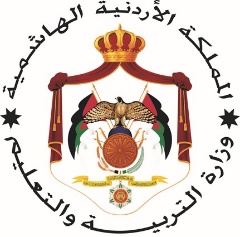 خطة وزارة التربية
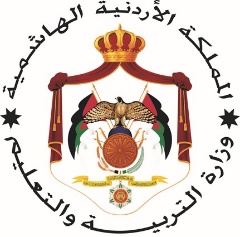 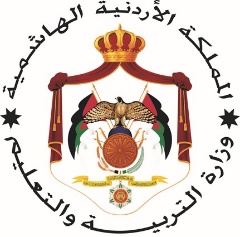 الاشتراطات الصحية:
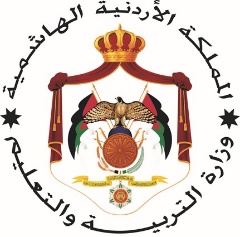 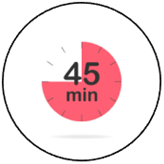 الدوام بالتناوب للمدارس التي لا تتوافر فيها مساحة (1م2) لكل طالب و للمدارس التي يزيد عدد الطلبة في الشعبة الواحدة عن (25) طالبًا
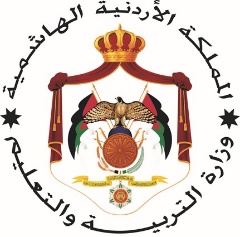 توزيع الحصص الدراسية بحسب المبحث والصف:
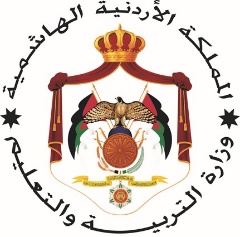 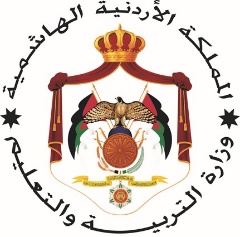 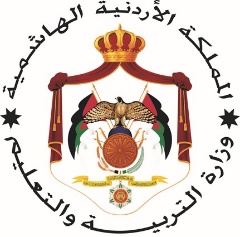